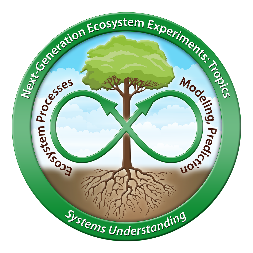 Influence of landscape heterogeneity on water availableto tropical forests in an Amazonian catchmentand implications for modeling drought response
Scientific Achievement
Systematically compared models of different complexities to isolate factors that influence water available to plants
Showed that landscape heterogeneity and lateral moisture transport heavily influence soil hydrology in an Amazonian catchment
Research
Compared simulations by the one-dimensional DOE Accelerated Climate Modeling for Energy (ACME) Land Model (ALM) and the three-dimensional ParFlow hydrology model with varying soil properties to determine key processes that control the hydrological response of the Asu catchment in central Amazonia
The graph shows a large difference in water table depth (in meters) simulated by ALM and ParFlow. Topography and lateral flow have major control on water available to plants.
Impact
Identified the need to represent lateral processes and plant hydraulics in Earth system models to improve simulations of tropical forest drought response
Fang Y, LR Leung, Z Duan, MS Wigmosta, RM Maxwell, JQ Chambers, and J Tomasella. 2017. “Influence of Landscape Heterogeneity on Water Available to Tropical Forests in an Amazonian Catchment and Implications for Modeling Drought Response.” Journal of Geophysical Research: Atmospheres, early online. DOI: 10.1002/2017JD027066